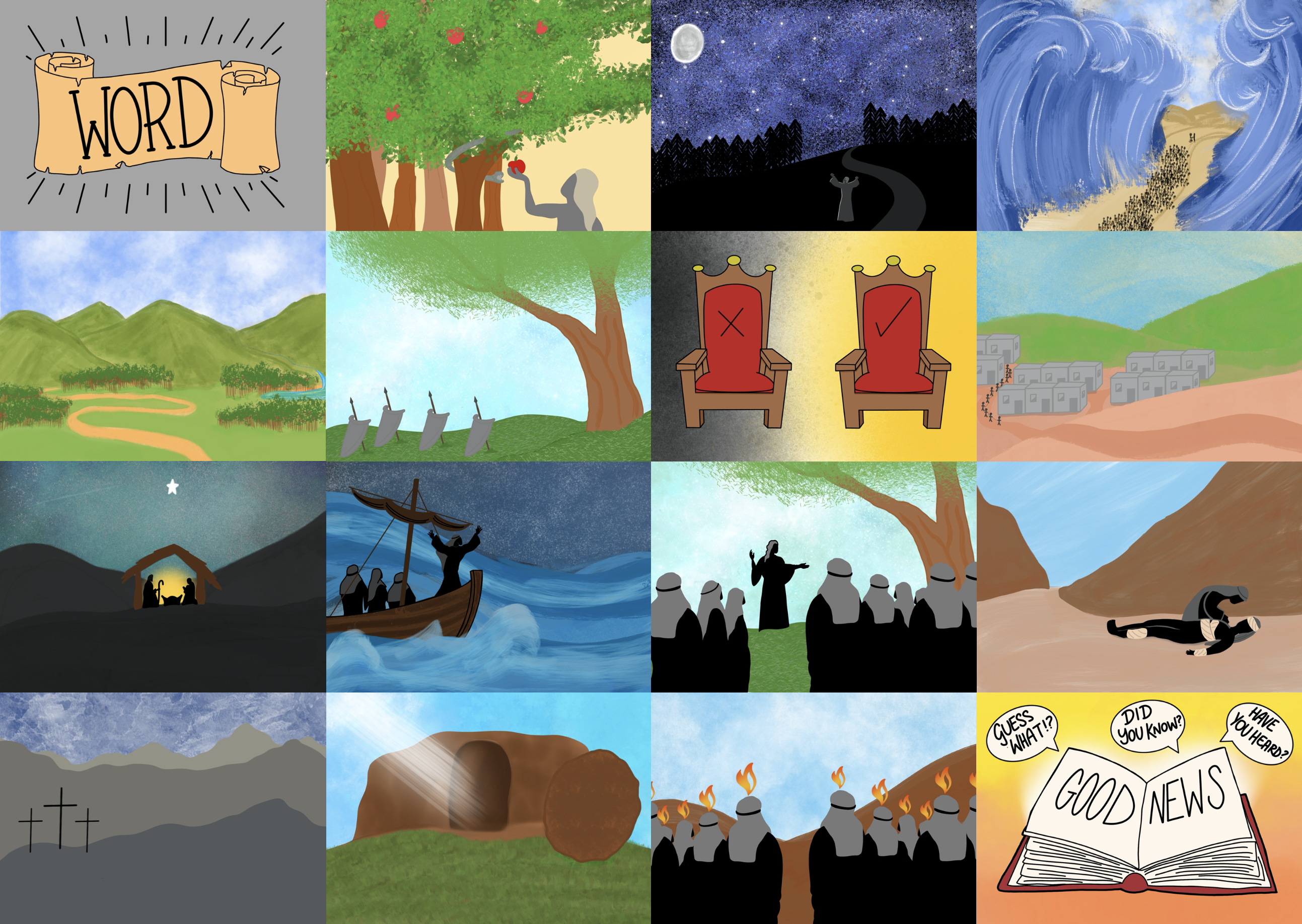 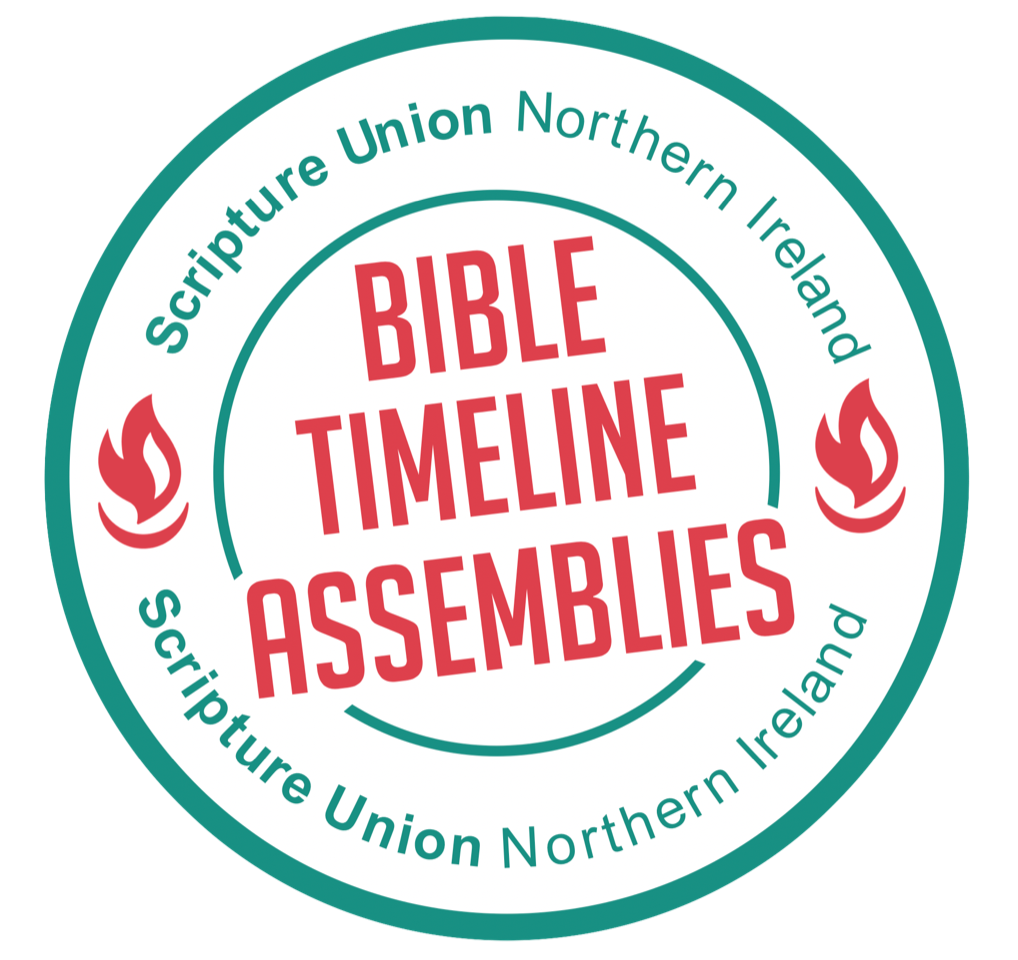 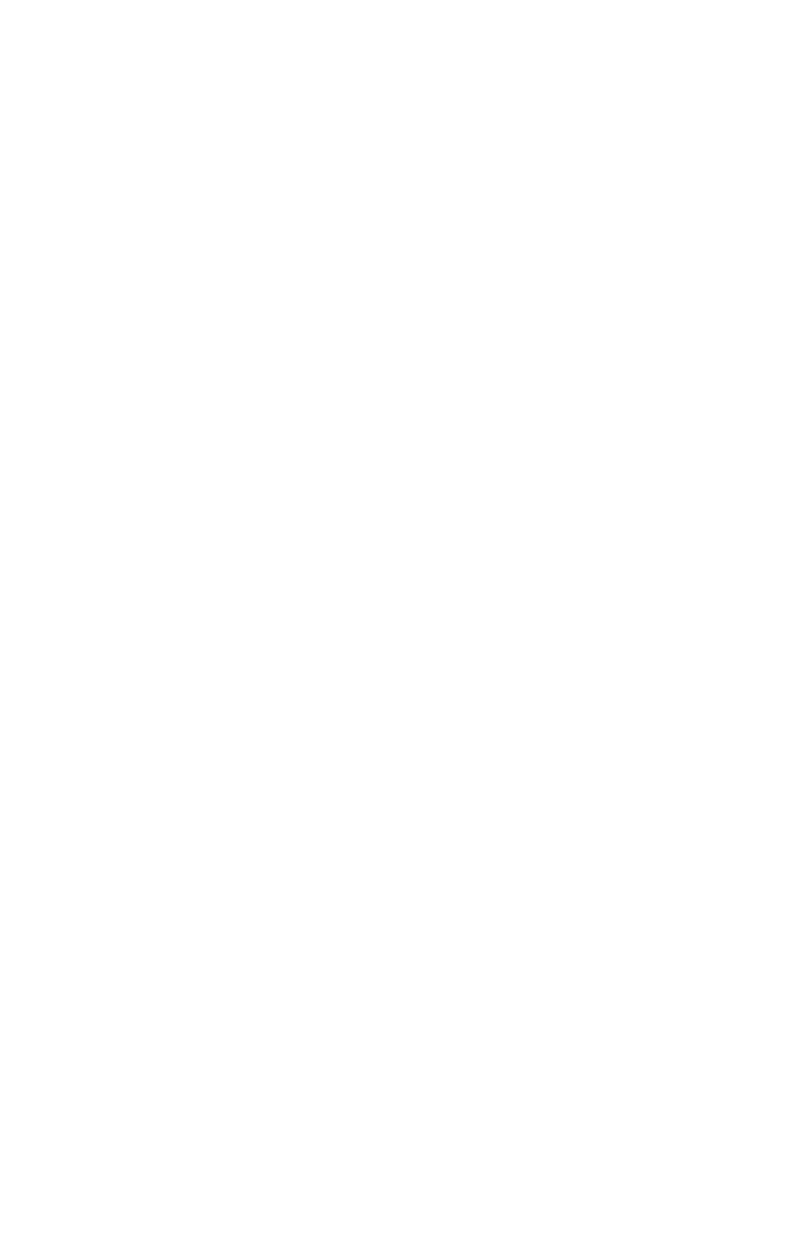 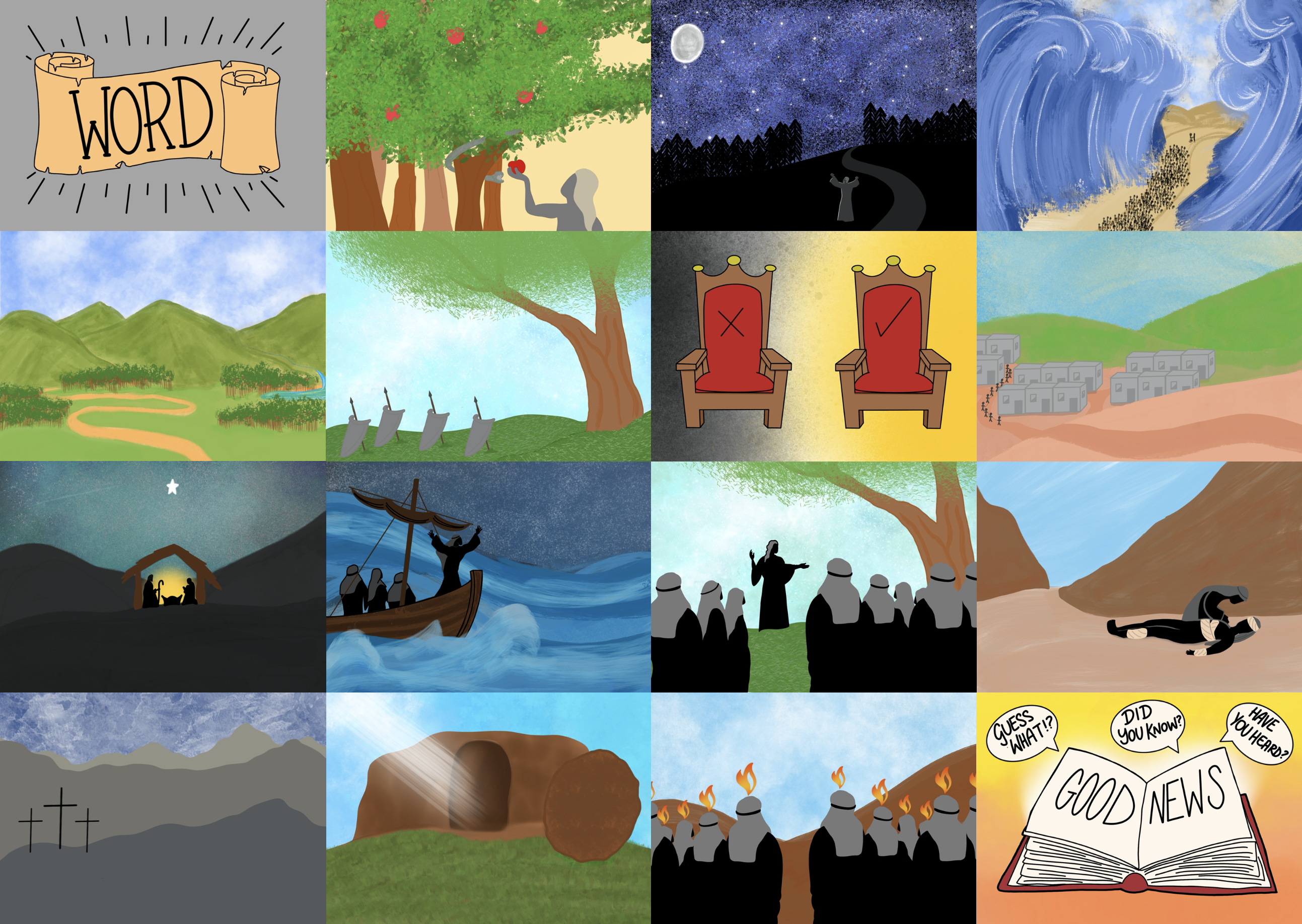 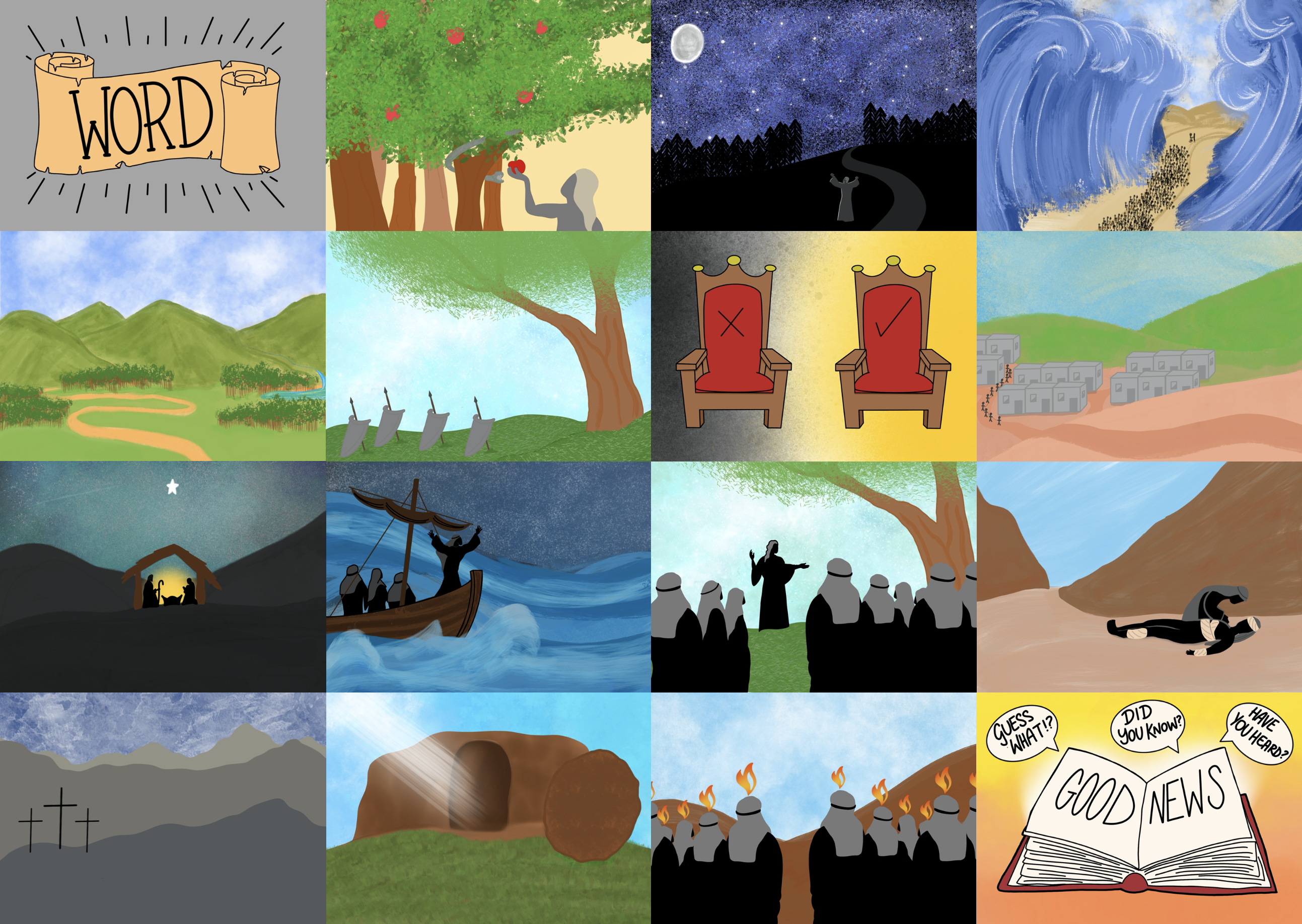 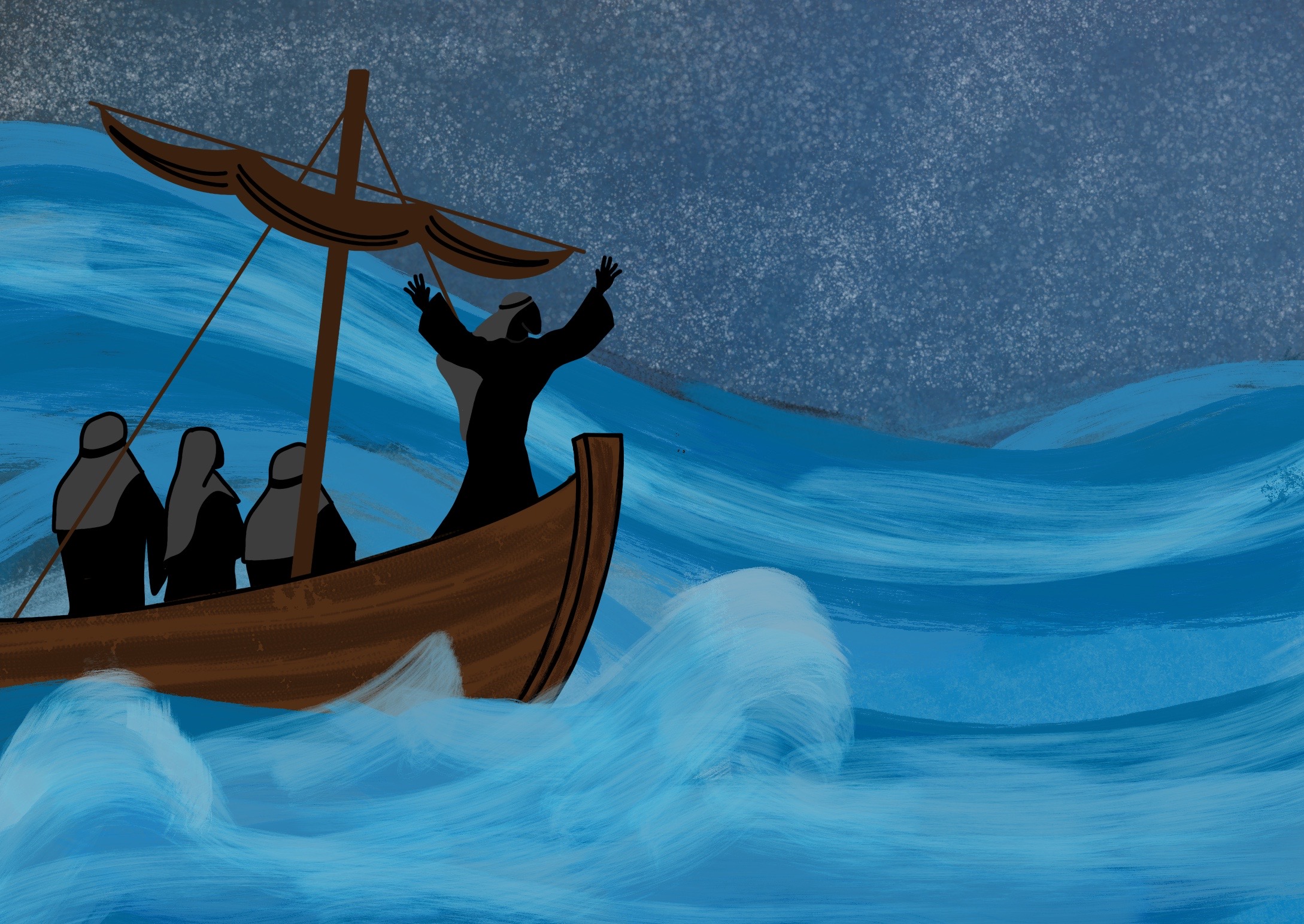 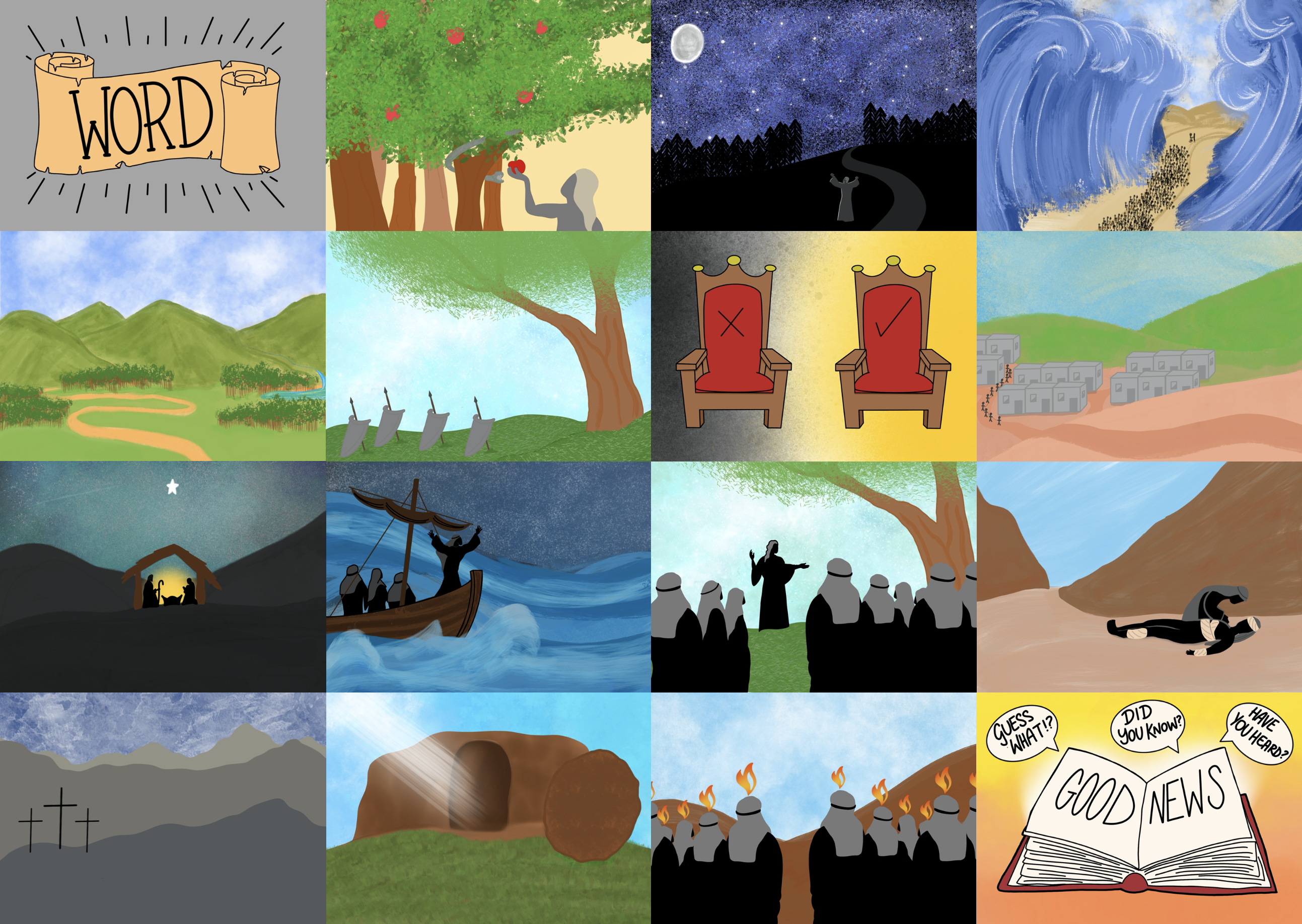 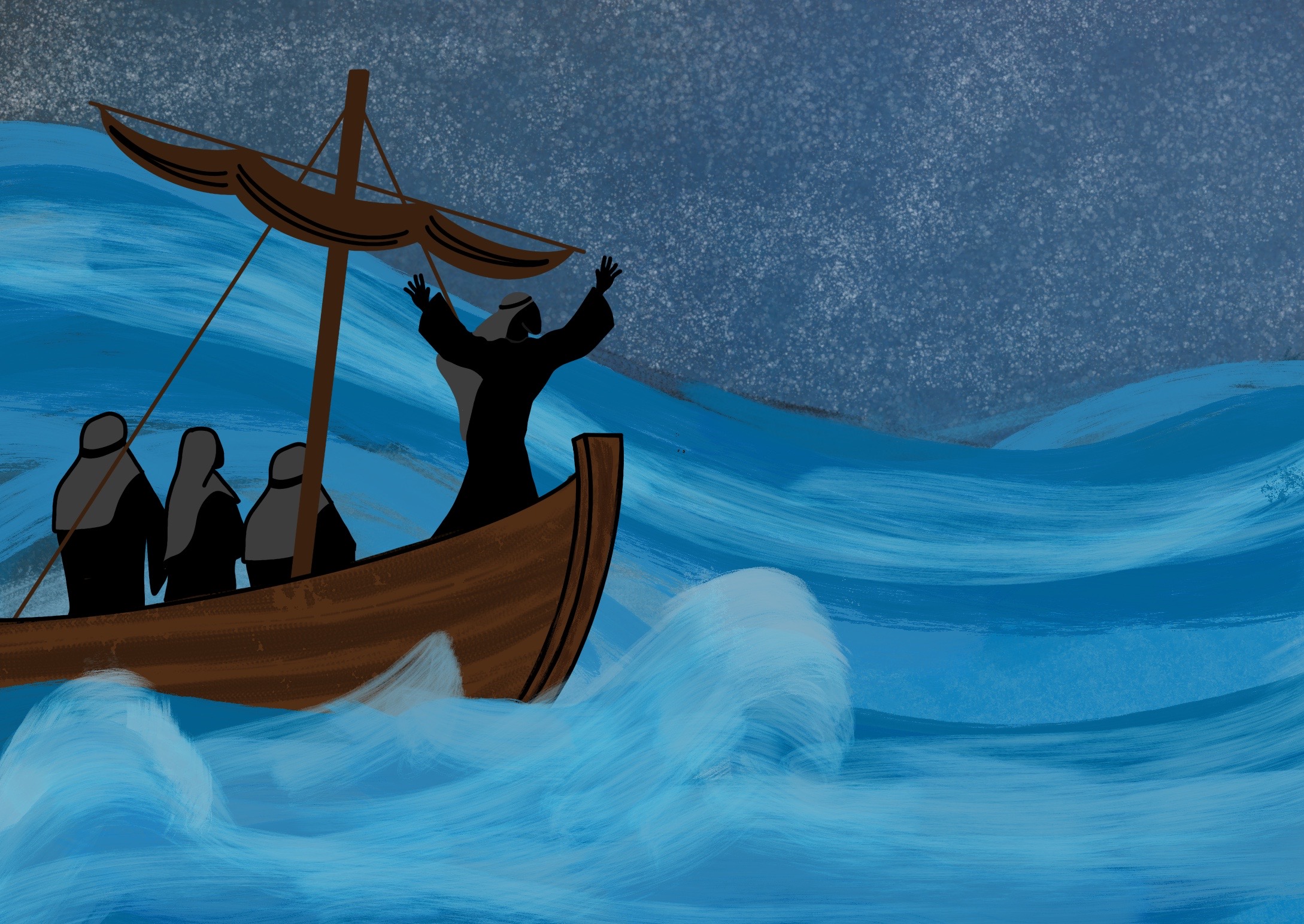 As Jesus, God’s Son, came to live on the Earth.
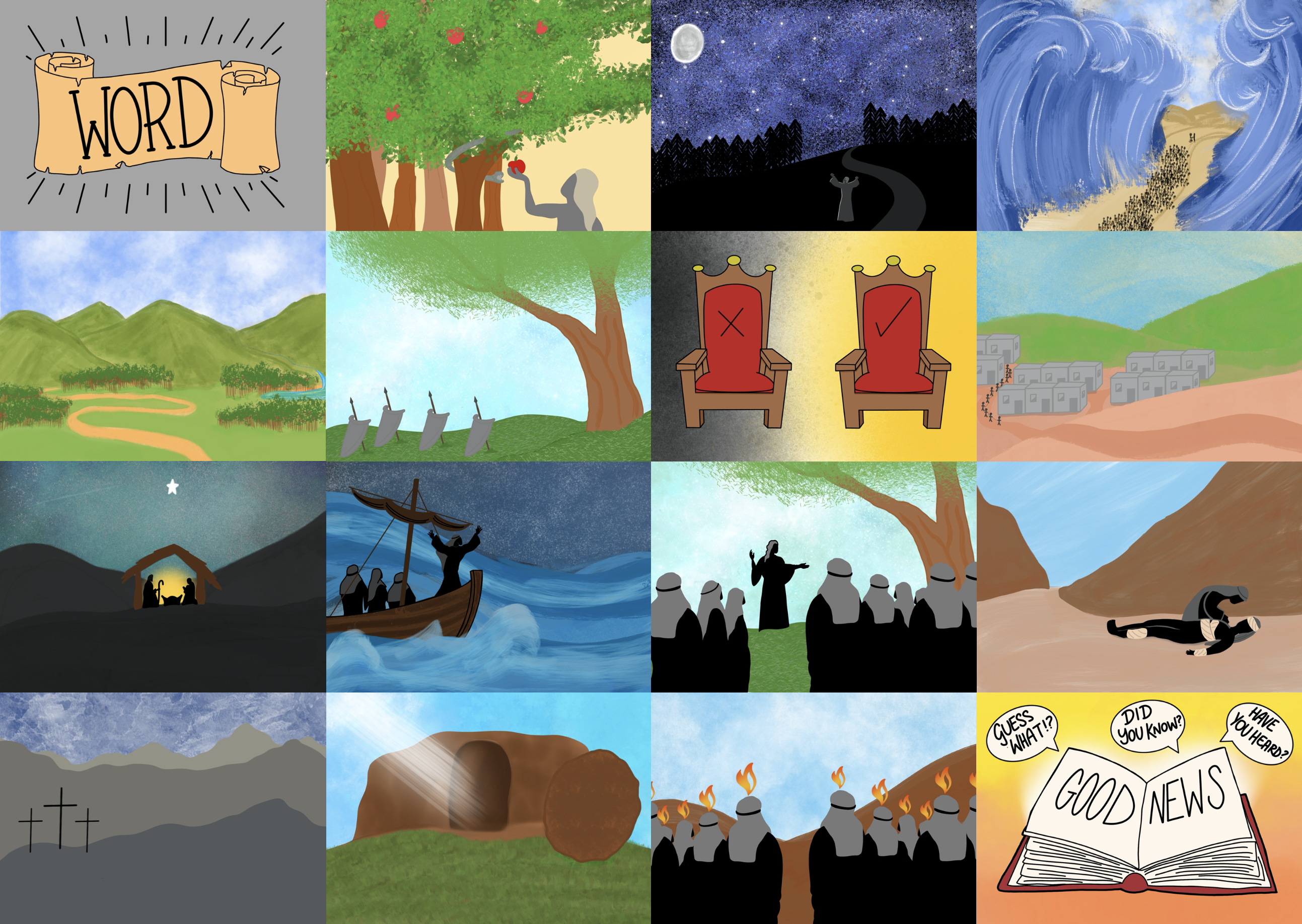 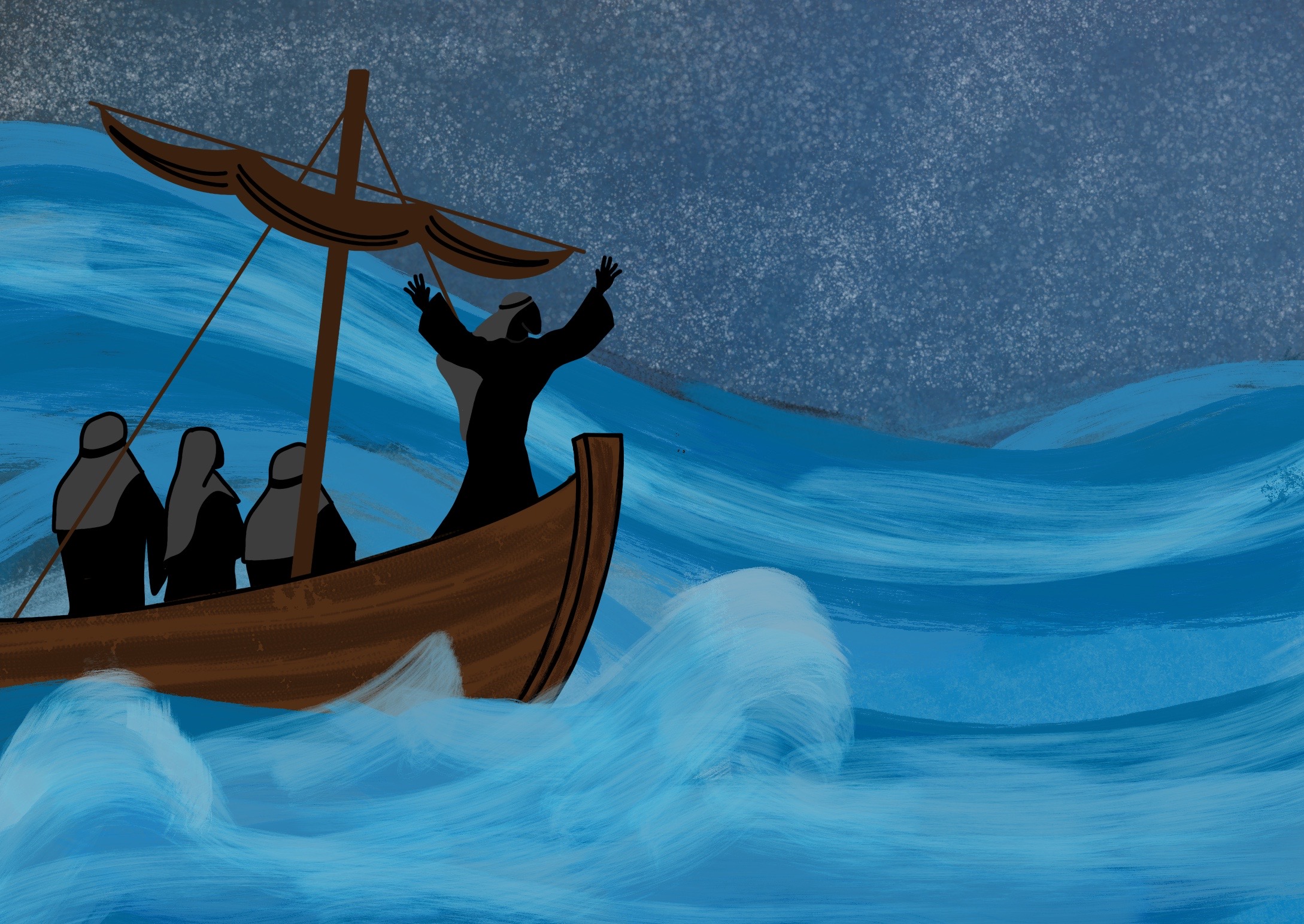 As the Son of God, Jesus is able to use us
2 + 2 =
3 x 4 =
2x = 8
5 + 4 =
    3
32 =
5L + 2f  =1m2 r 12b
 5000p
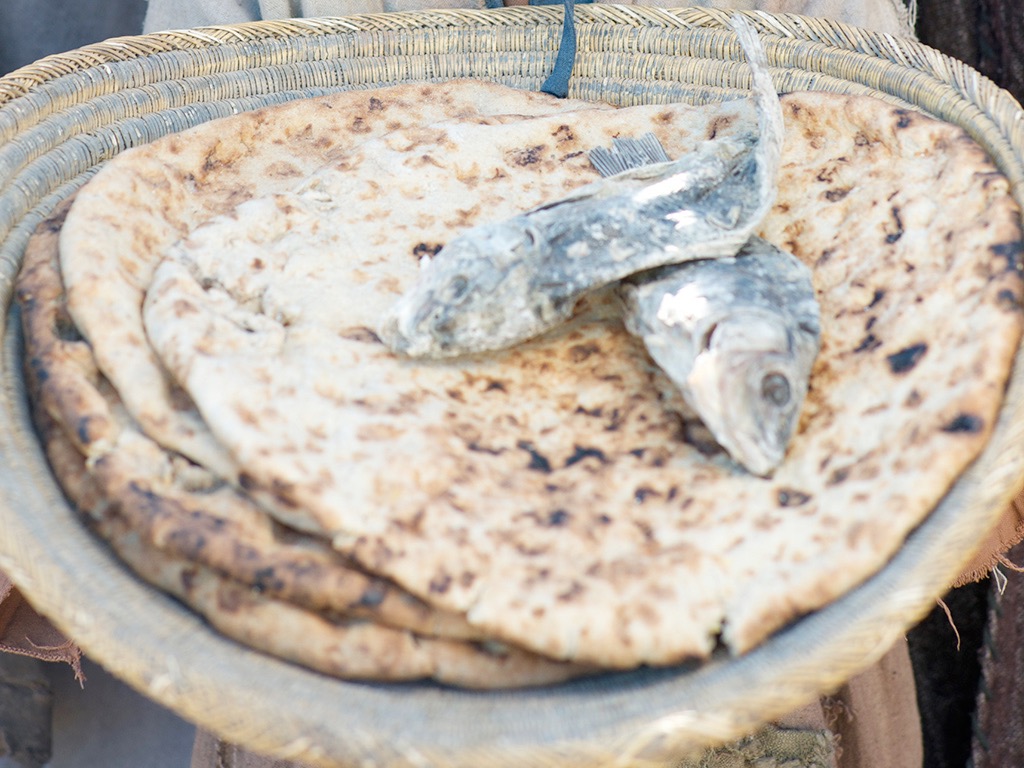 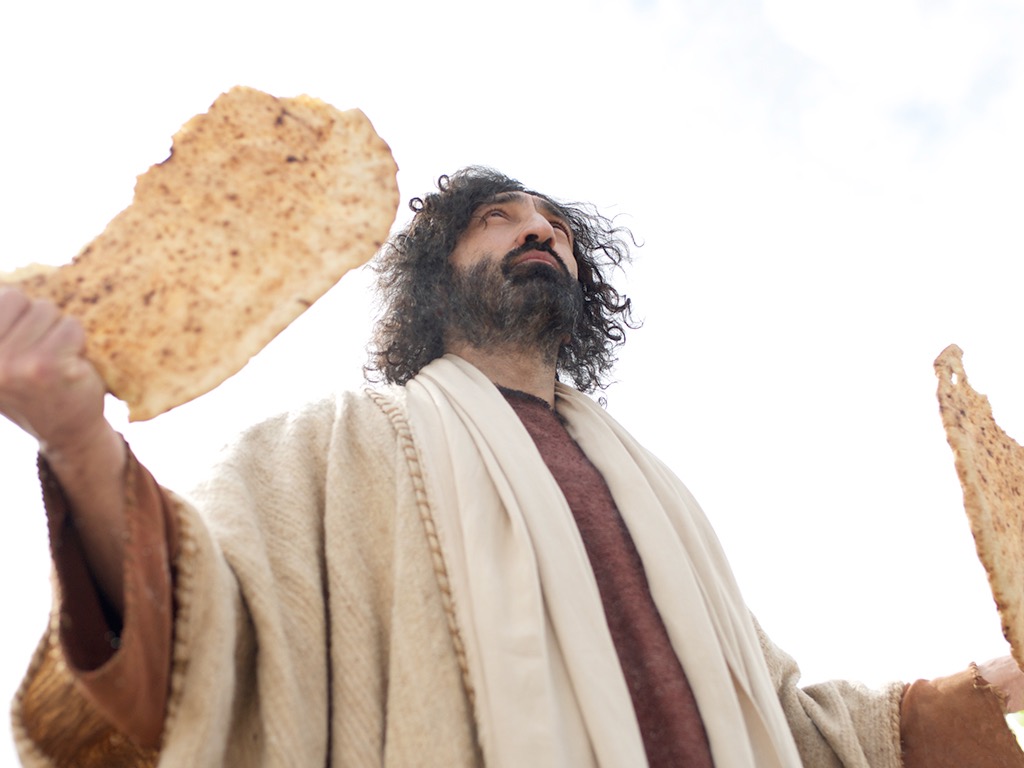 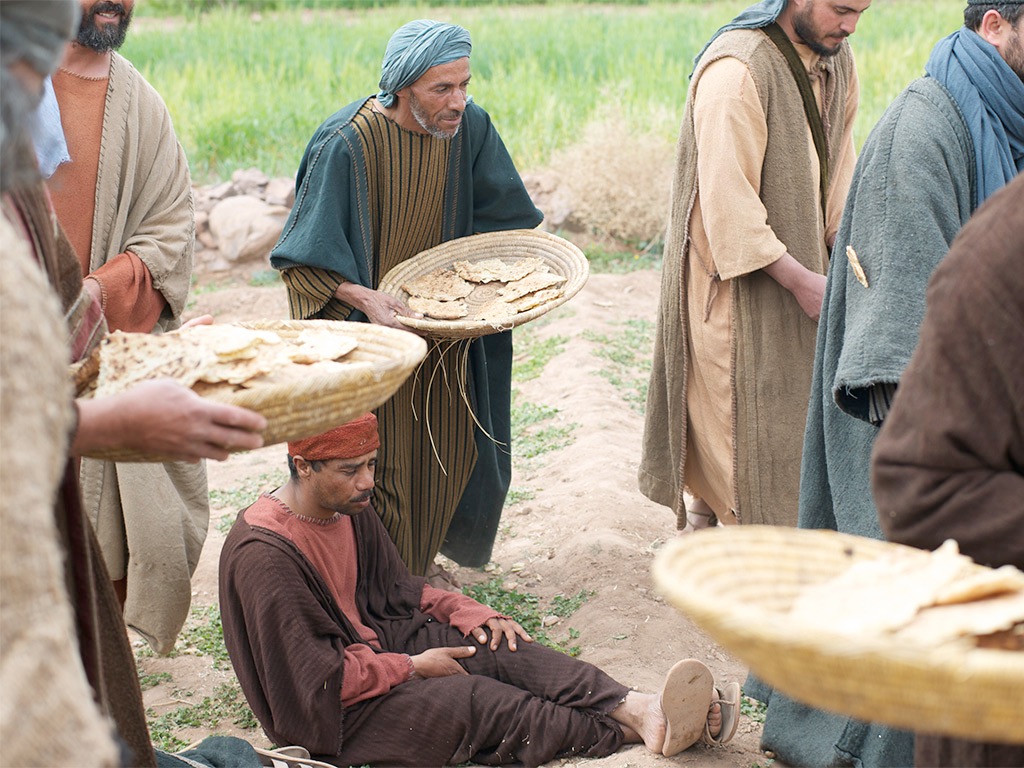 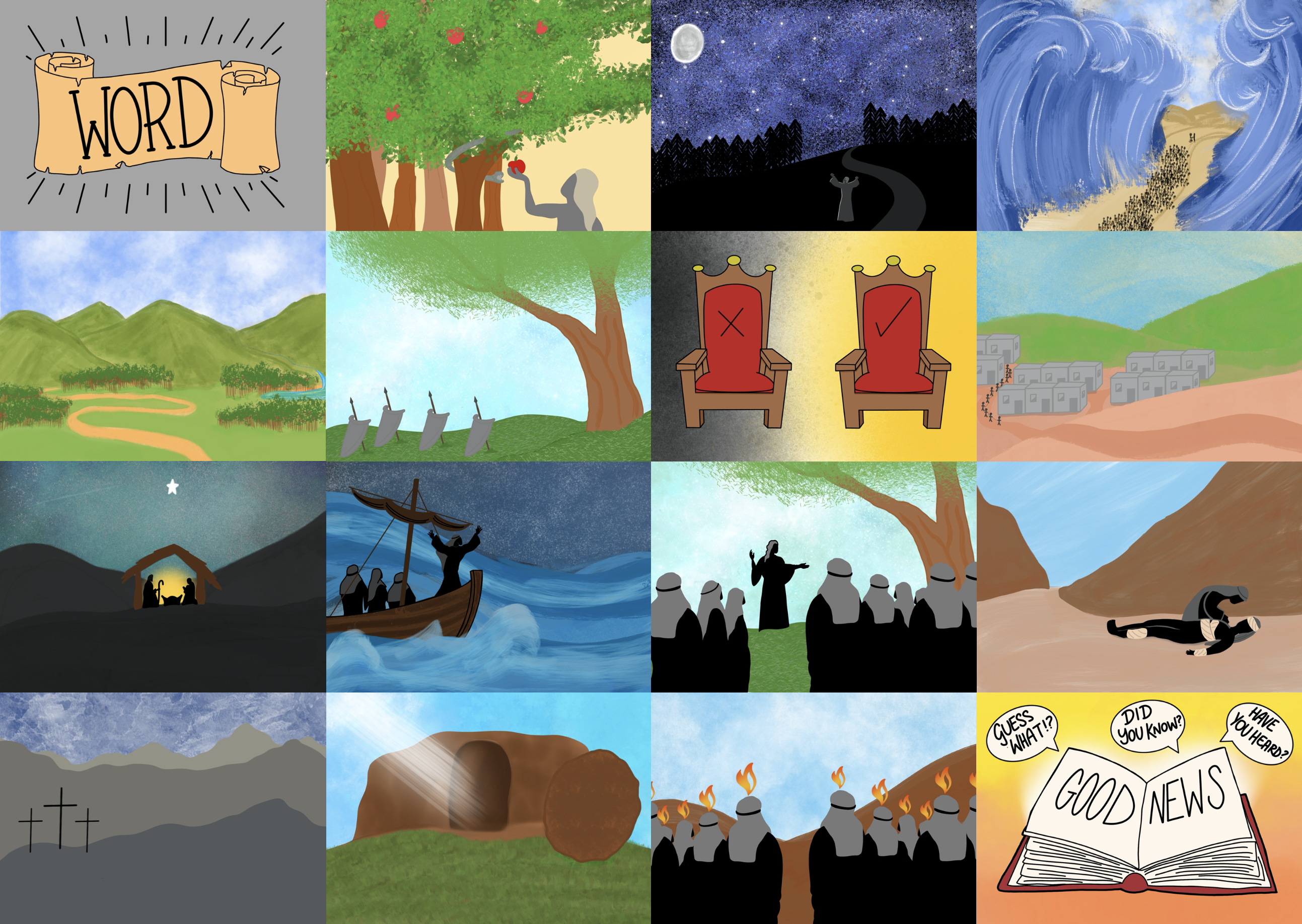 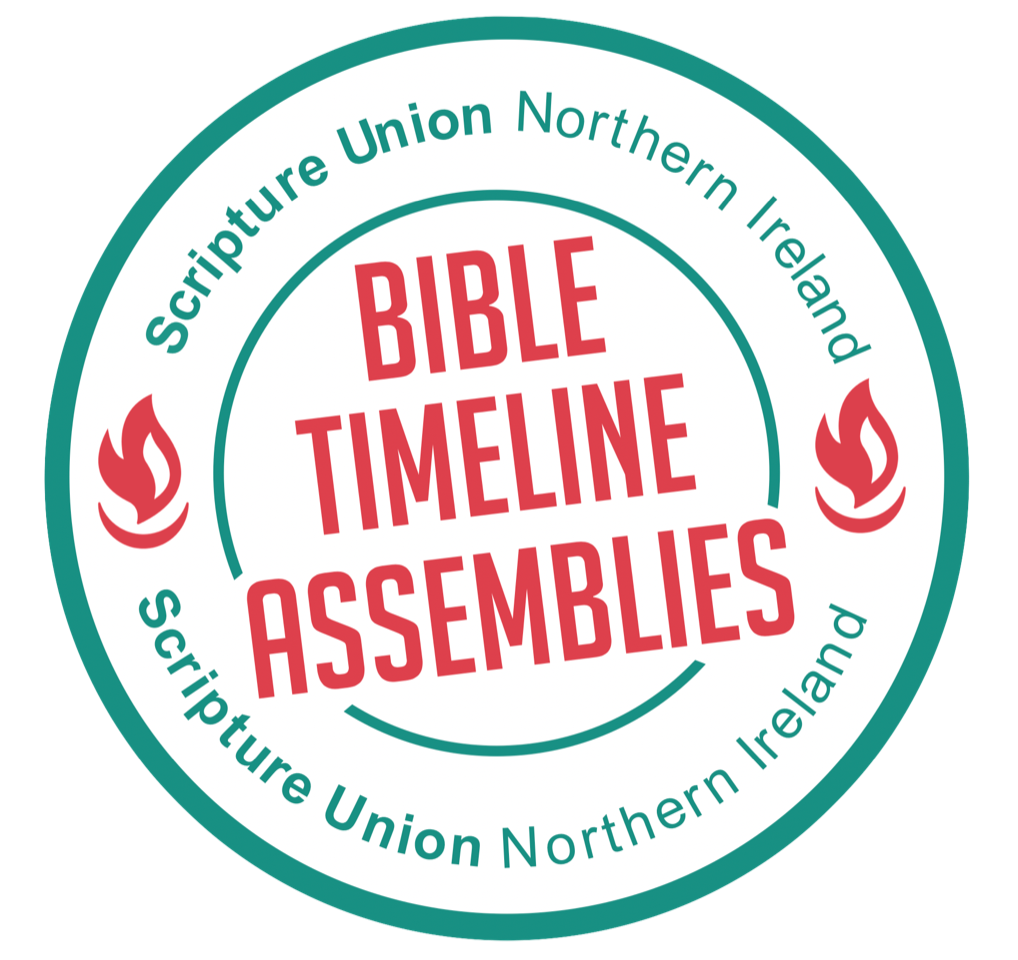 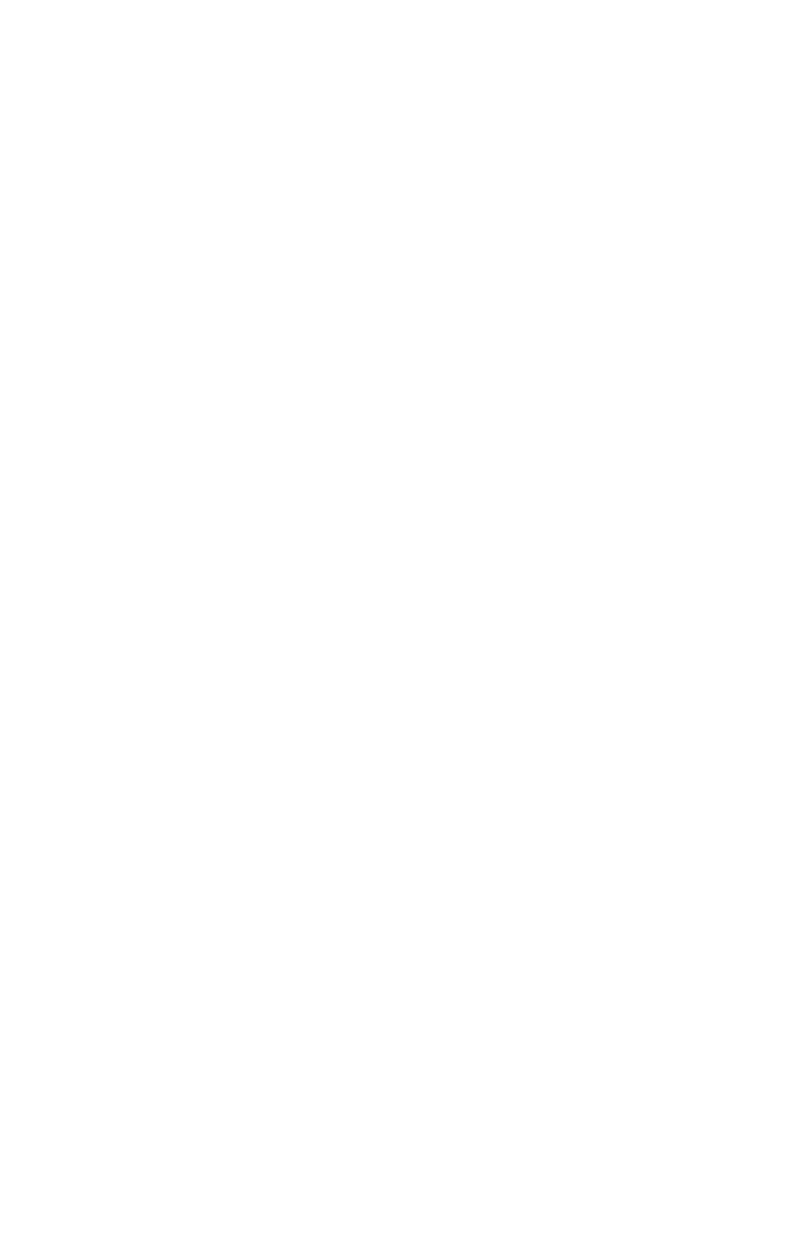